Spajanje lima
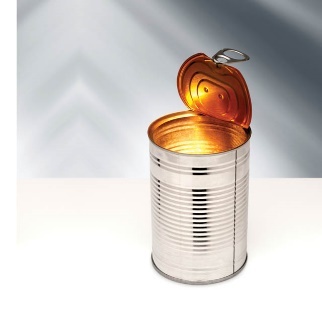 Nastajanje lima
Lim je tanka metalna ploča izrađena valjanjem.
Od lima se izrađuju mnogi uporabni predmeti: kovani novac, limenke, posuđe, bijela tehnika, automobili…
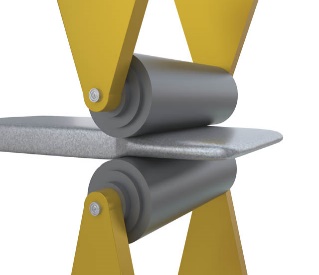 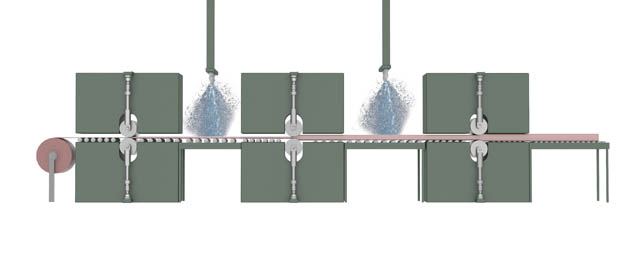 Spajanje lima
Rastavljivi 
spoj
Nerastavljivi 
spoj
Zavarivanjem
Vijcima
Lemljenjem
Lijepljenjem
Zakivanjem
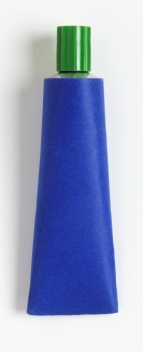 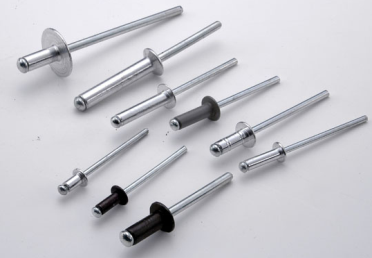 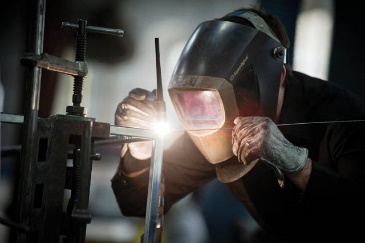 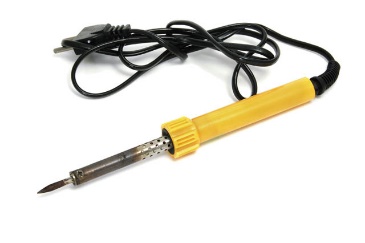 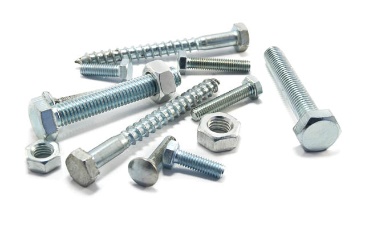 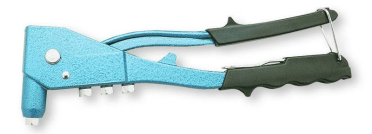 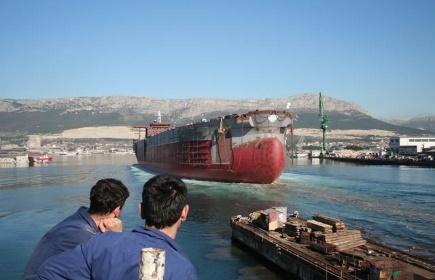 Zavarivanje
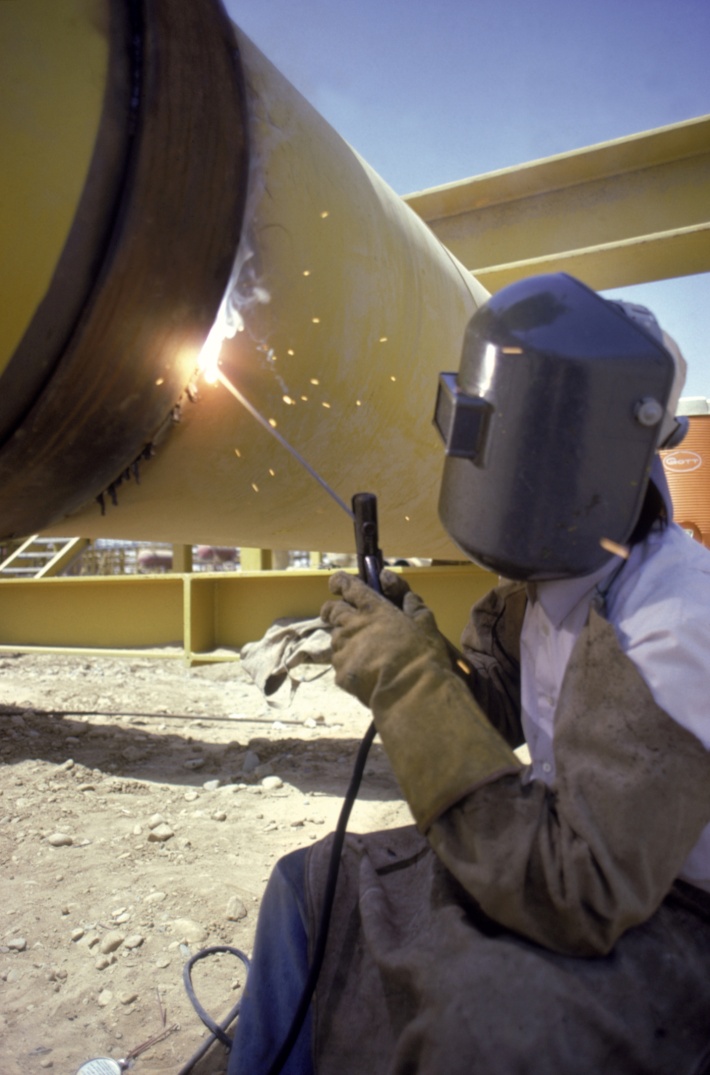 Zavarivanje je postupak spajanja  debljih limova s pomoću aparata za zavarivanje i elektrode.
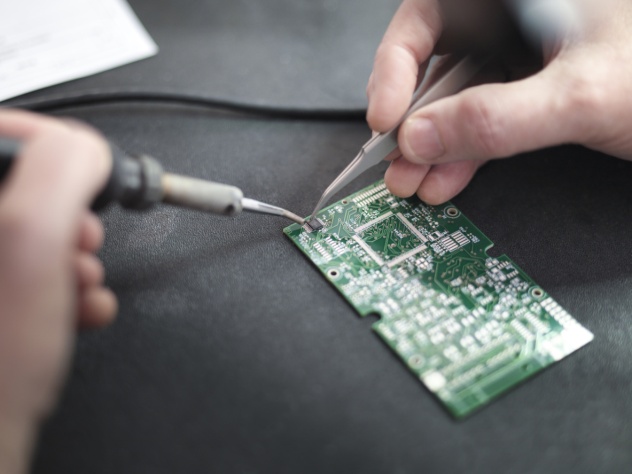 Lemljenje
ELEKTRIČNO LEMILO
Lemljenje je postupak spajanja  limova s pomoću električnog lemila i rastaljenoga lema.
Lem  je slitina olova i kositra.
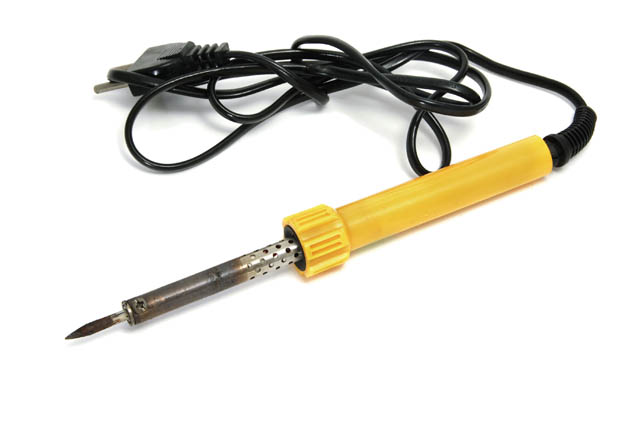 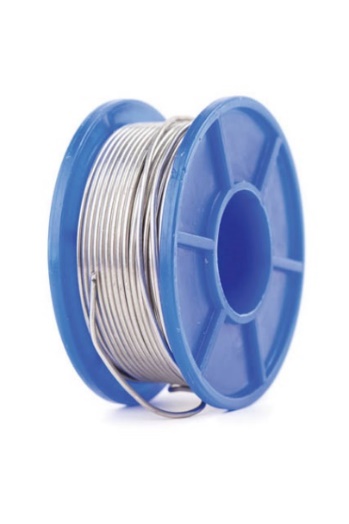 LEM
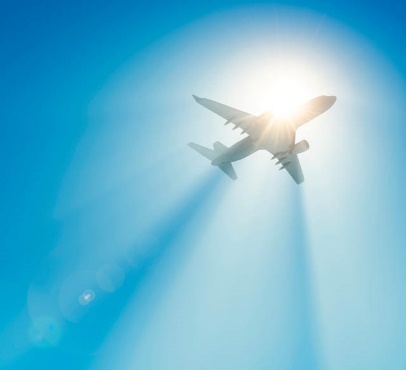 Lijepljenje i zakivanje
Zakivanje u kombinaciji s lijepljenjem  se koristi  za spajanje zrakoplovnih limova od slitine aluminija.
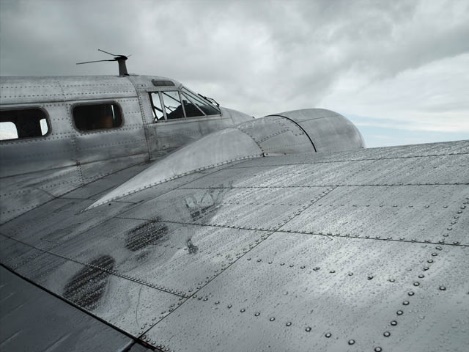 Domaći rad:
U bilježnicu odgovori na pitanja koja se nalaze na kraju lekcije.
Riješi radni list T6